Microdata modelling challenges in SDMX
12th SDMX Experts workshop
7-11 October 2024
Amsterdam, the Netherlands
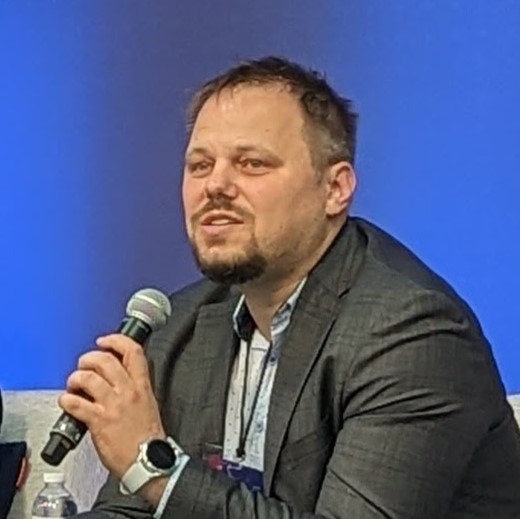 Daniel SURANYI
Lead Data Architect
ECB Data Office
What is microdata?
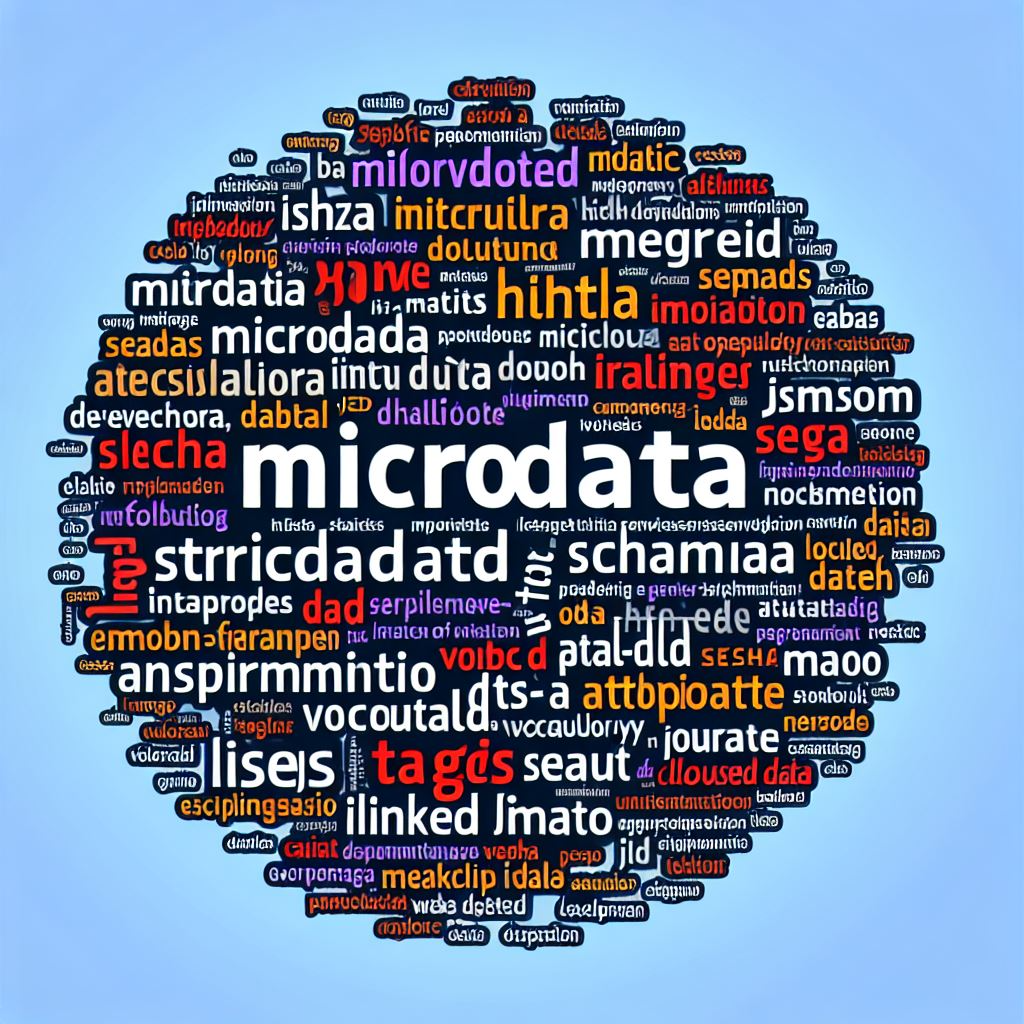 The good news…

With SDMX 3 the 
definition does not matter!

Just model your data!
Can you generate a word cloud of topics related to the definition of microdata
So why are we here today?
The good news…

With SDMX 3 the 
definition does not matter!

Just model your data!
The bad news…

History
Terminology
Experience
Guidelines
Examples
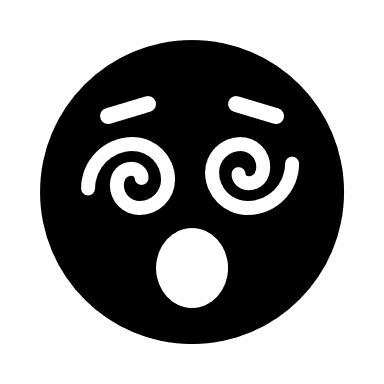 Some background…
Background…

History
Terminology
Experience
Guidelines
Examples
Some details…

“SDMX is for macrodata"
“SDMX is a verbose file format”

Identifier / Dimension
Characteristics / Attribute
Variable / Measure
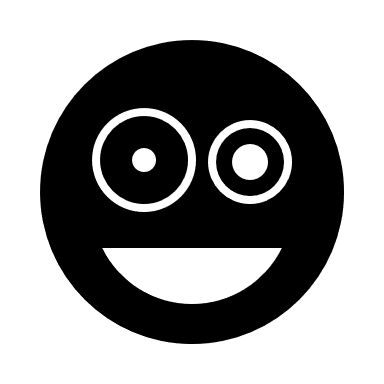 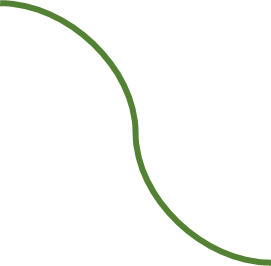 Work Approach…
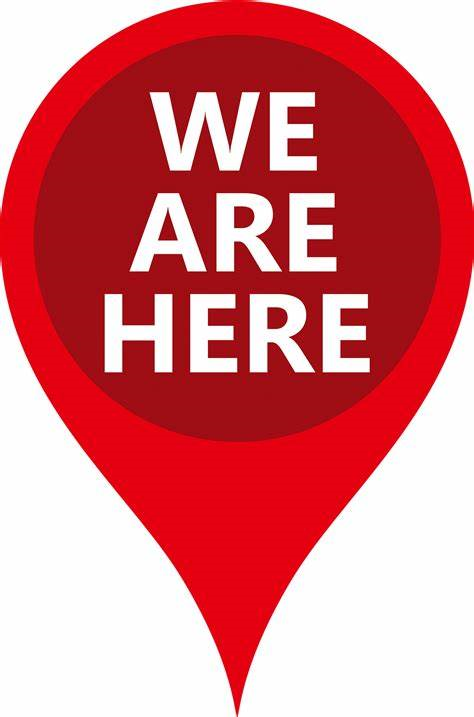 Cross-Working Group 
Task Force on 
Microdata and SDMX
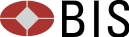 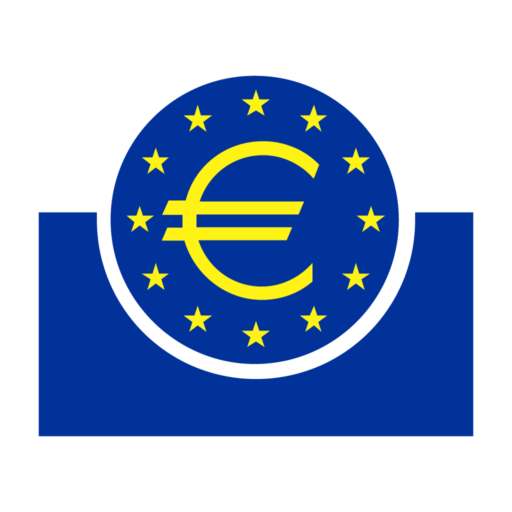 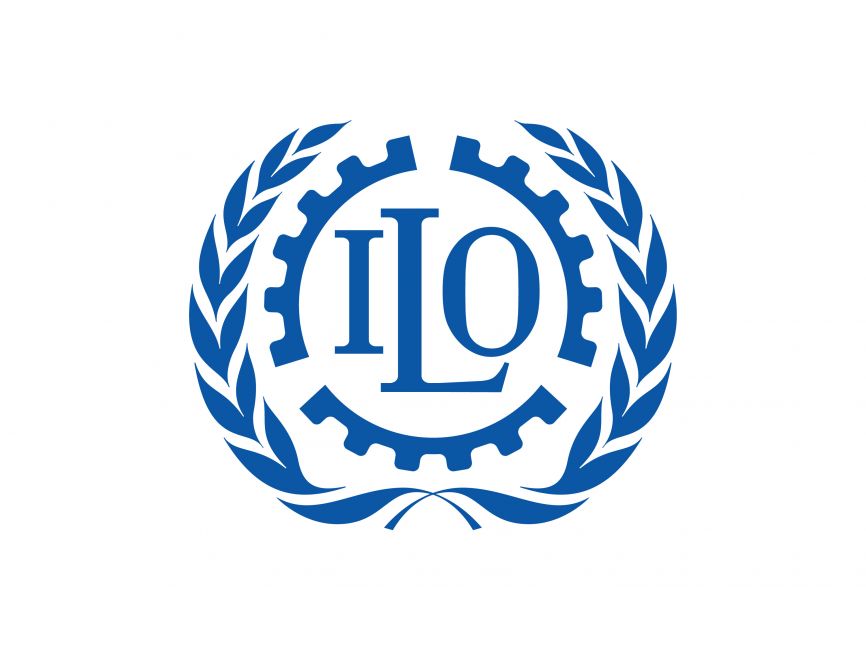 Overview
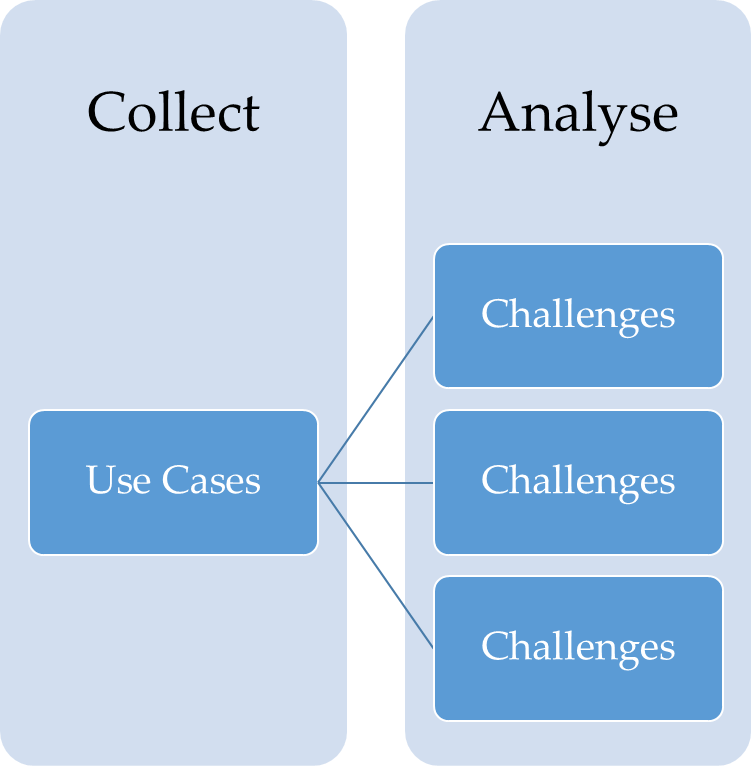 Some challenges
Multiple measures
Relations (concepts)
Relations (DSDs)
Arrays / multi-value
Other standards
Code list governance
Sentinel values
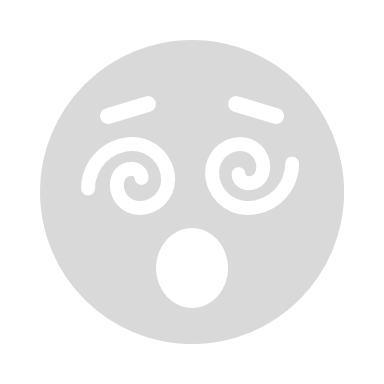 What should I do now?
The good news…

Just model your data!



Existing guidelines
https://sdmx.org/?page_id=4345
Contact us 
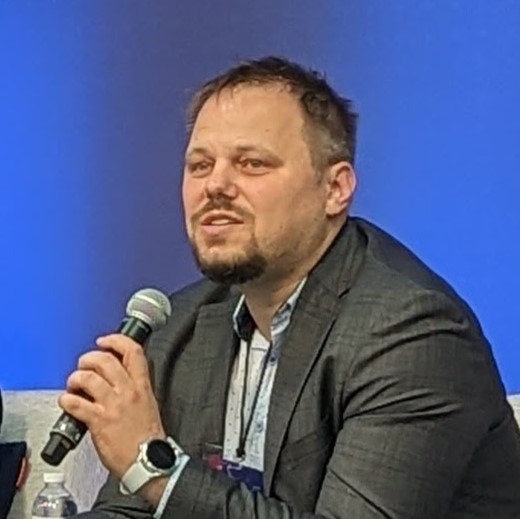 Daniel.Suranyi@ecb.europa.eu
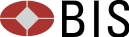 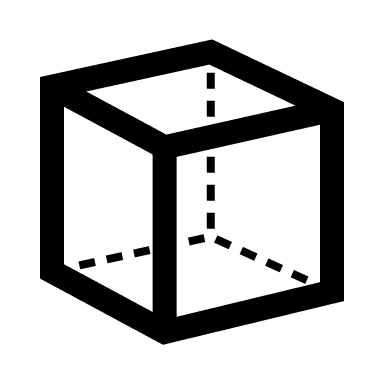 Cross-Working Group 
Task Force on 
Microdata and SDMX
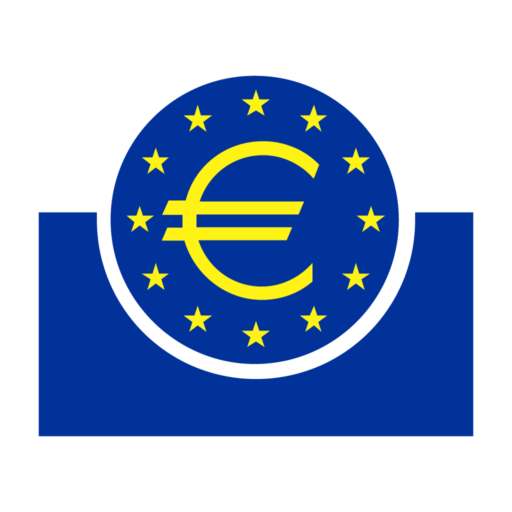 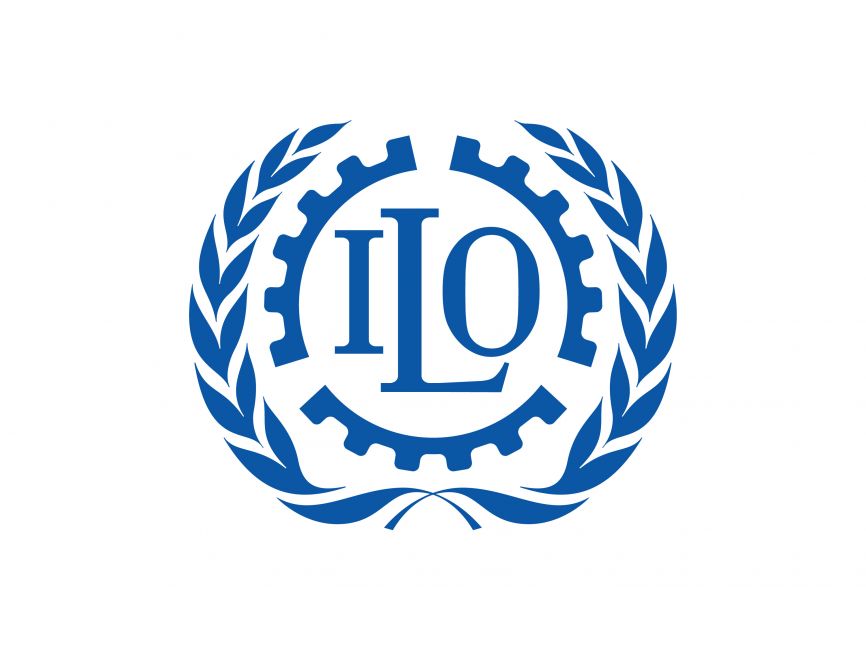 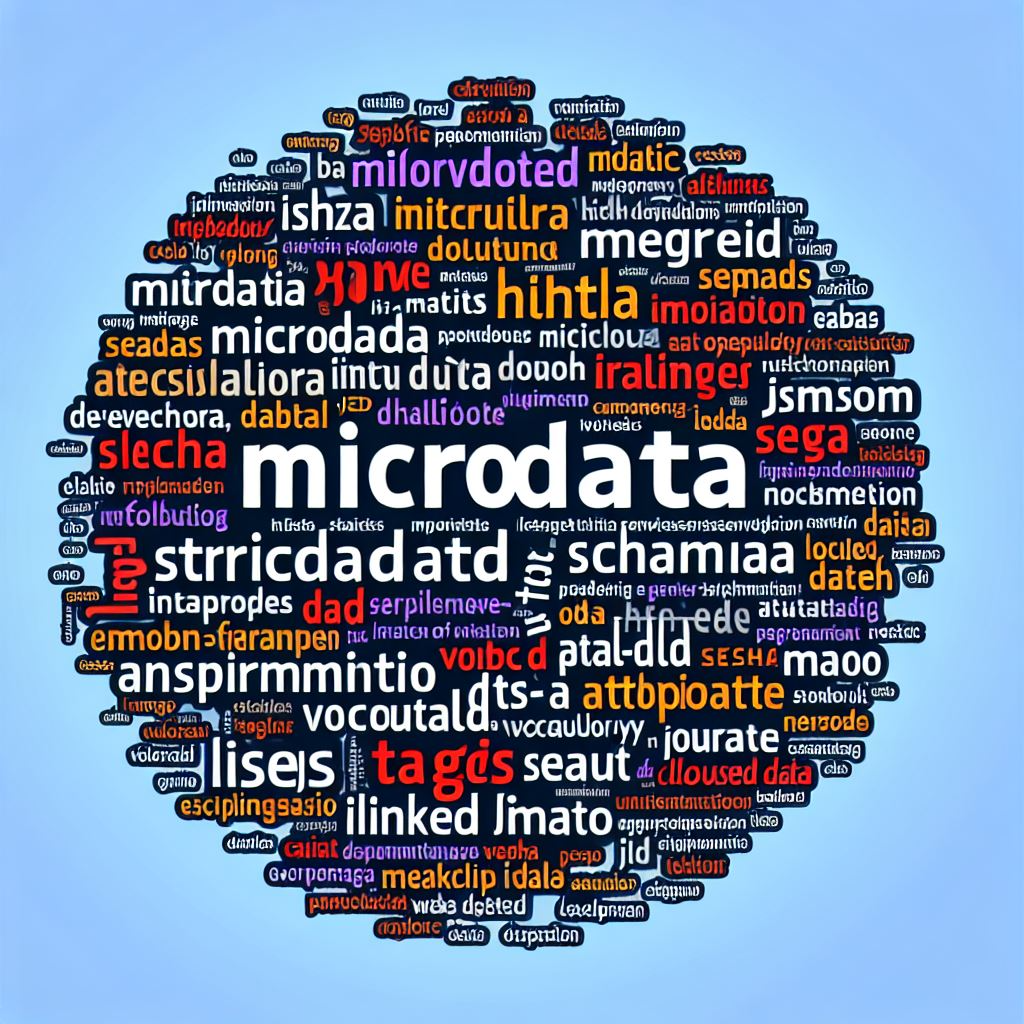